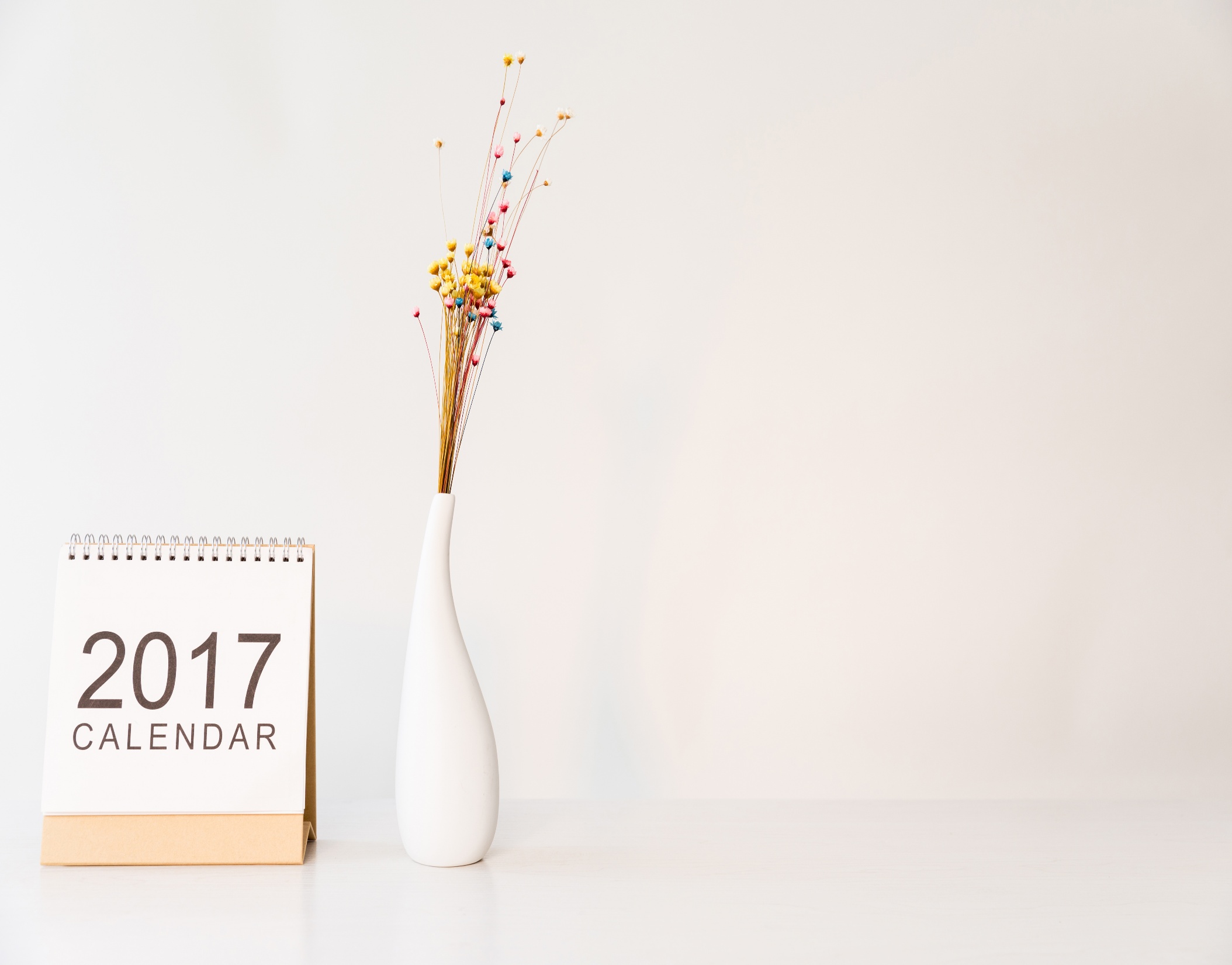 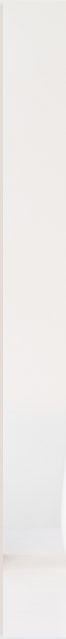 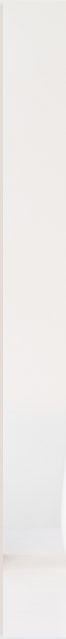 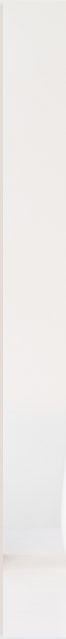 职业规划
汇报人：於明珠（化学）
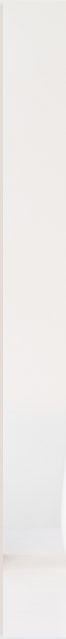 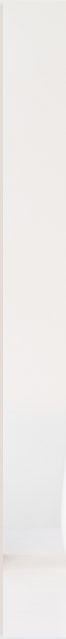 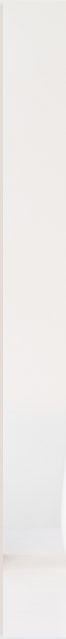 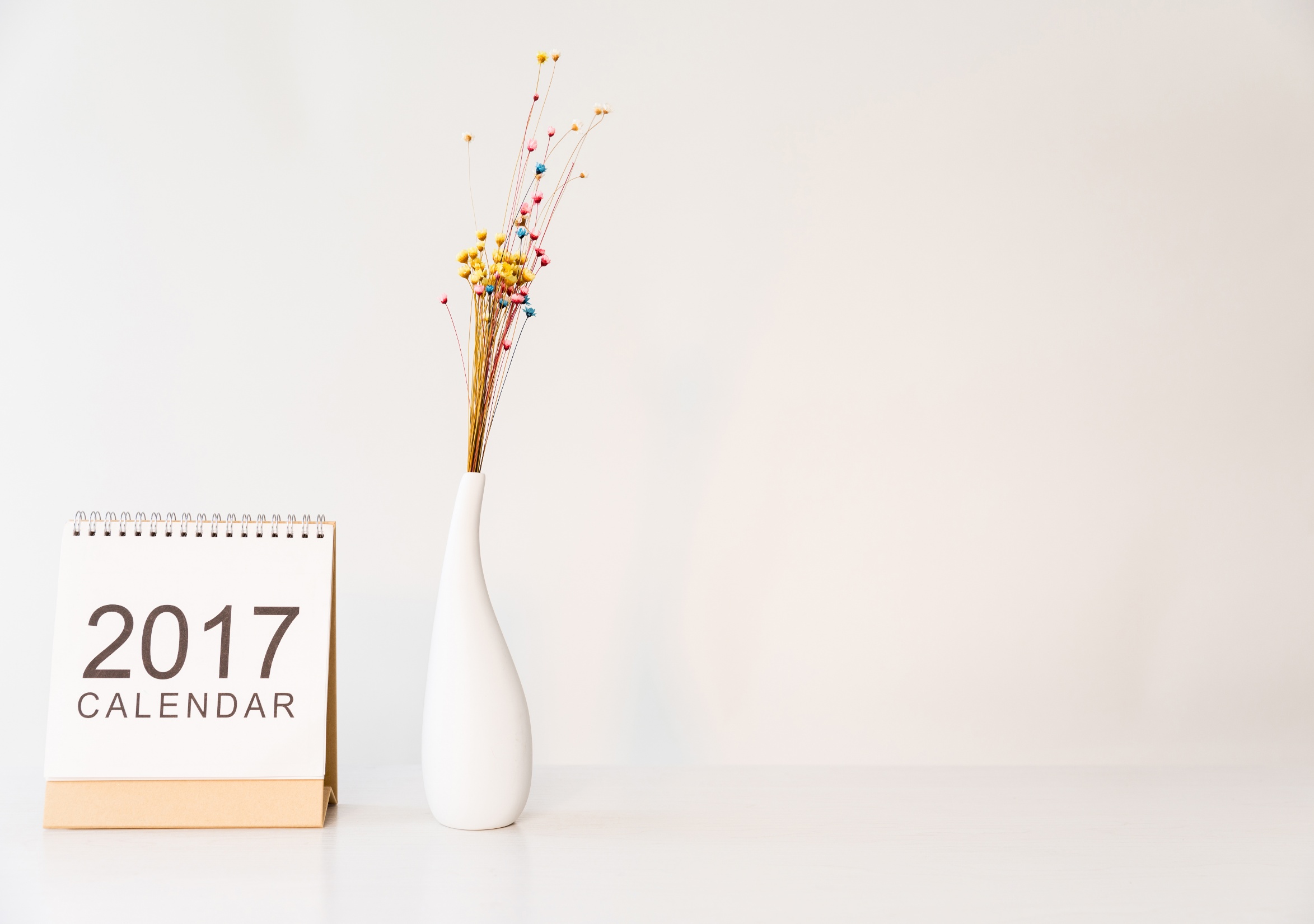 01
02
03
自我介绍
目 录
Contents
学年规划
职前准备
扬州大学
专业：化学师范
本科
东南大学
硕士
专业：分析化学
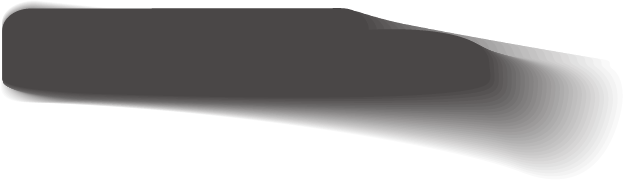 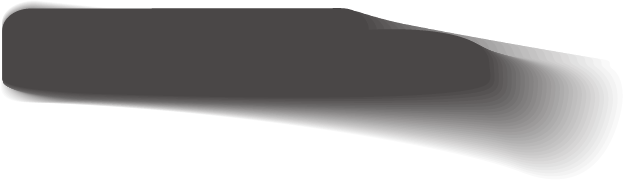 自我介绍
自我分析
对教育抱有热情，工作认真  /  懂得尊重学生，耐心友好  /  乐于反思  /  积极配合班主任工作
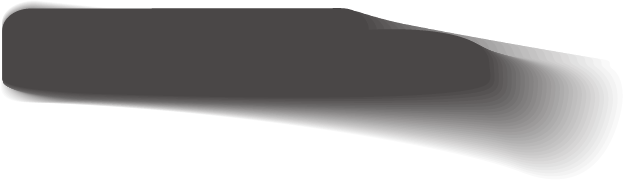 优势
教育教学书籍阅读较少  /  有畏难情绪  /  缺乏威严
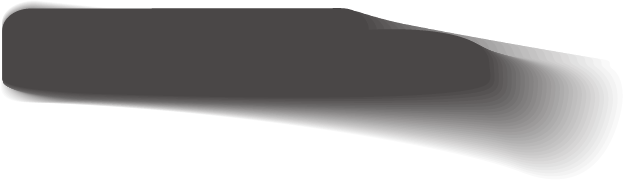 劣势
学年规划
1.独立备课后找组长指教，认真观课，用心思考。学习师父如何组织教学和调动学生的积极性。
2.练习课堂教学基本功，熟练教学，在实践中发现问题、分析问题，总结经验，不断完善教学。有计划地开展公开课。
3.积极参与教研活动，迅速提高业务水平。练好自身“内功”，丰富自身专业知识储备，跟上时代对教师的新要求。
4.多做题，掌握常考题型以及新题动向，才能更好的把握教学重难点。
5.合理安排时间，阅读书籍，掌握沟通技巧，提升课堂管理能力。
6.在教学中进行有效反思。课前课中课后都需要反思，可以写成教学实例，进行得失分析及理性思考。
职前准备
熟悉化学教材，把握学生已有的知识结构和背景，以及高中教材的体系和重难点等。参加了“2022人教版普通高中新教材网络培训会”关于必修一内容的线上培训。
01
03
04
02
积累教学课件，收集化学素材，对化学课件系统地搜索和归总，收集一些图片、视频、科学知识等素材。
写好教案是上好一节课的前提，我也购买了优秀教案来学习，参考优秀教师的教学设计，对每个章节板块进行思考，理顺自己的逻辑。
听优质课，借鉴他们的教学思路，以及他们的教学风格在课堂上的体现。
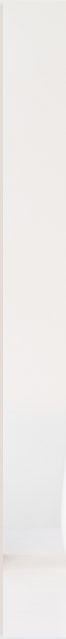 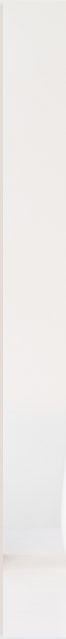 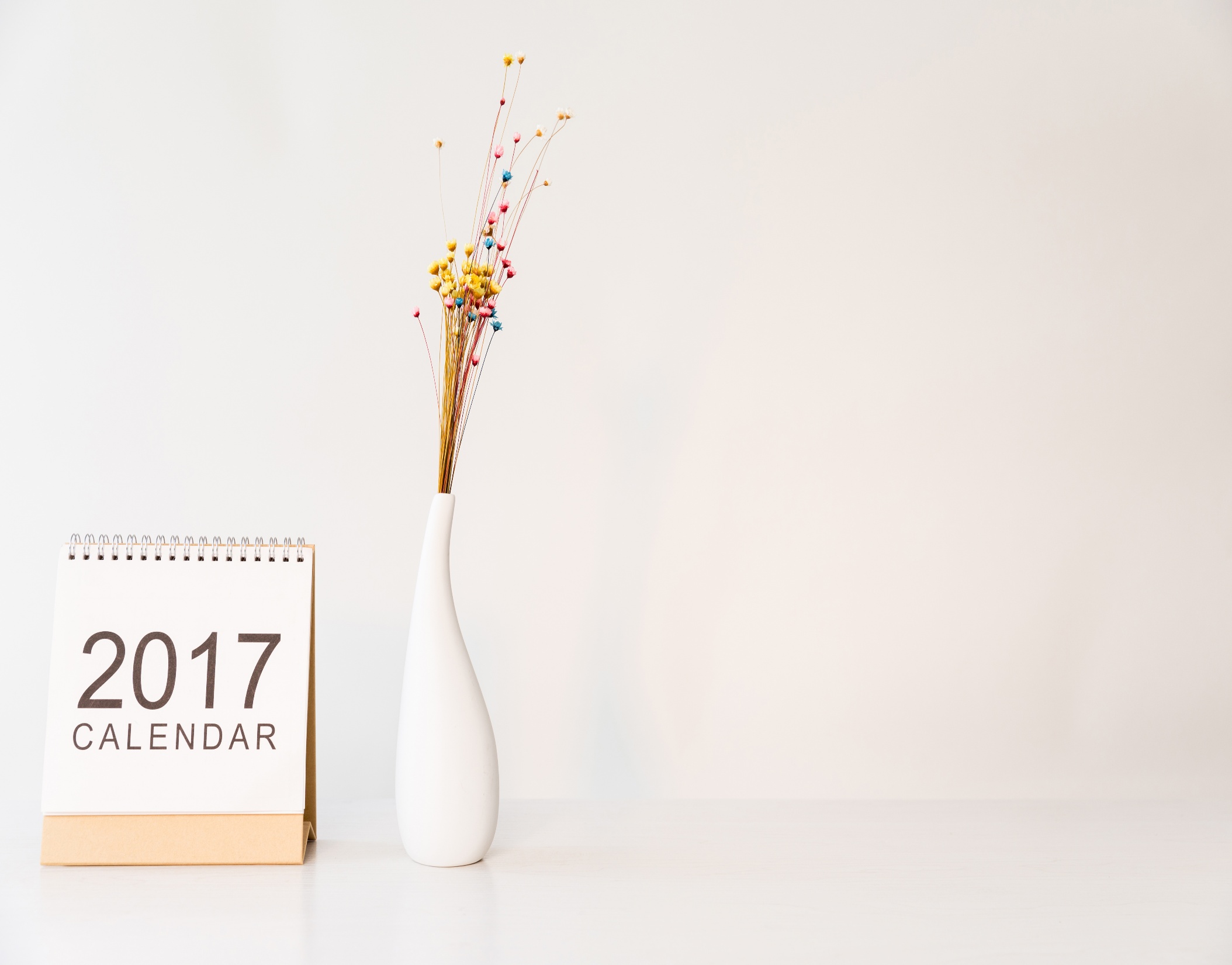 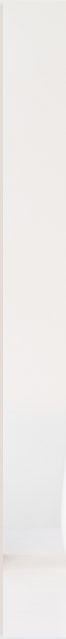 THANK YOU
感谢聆听！